Social Prescribing Champions Training
Fay Sibley
Welcome
[Speaker Notes: Introduce self and the HIN
House keeping:
Toilets
Fire drills etc

Who do we have in the room? Ask participants to introduce themselves and describe their current role
Encourage participation and questions]
Course outline
Health Innovation Network
An Academic Health and Science Network (AHSN) – 1 of 15 across England
Speeding up the spread of evidence-based innovation in healthcare
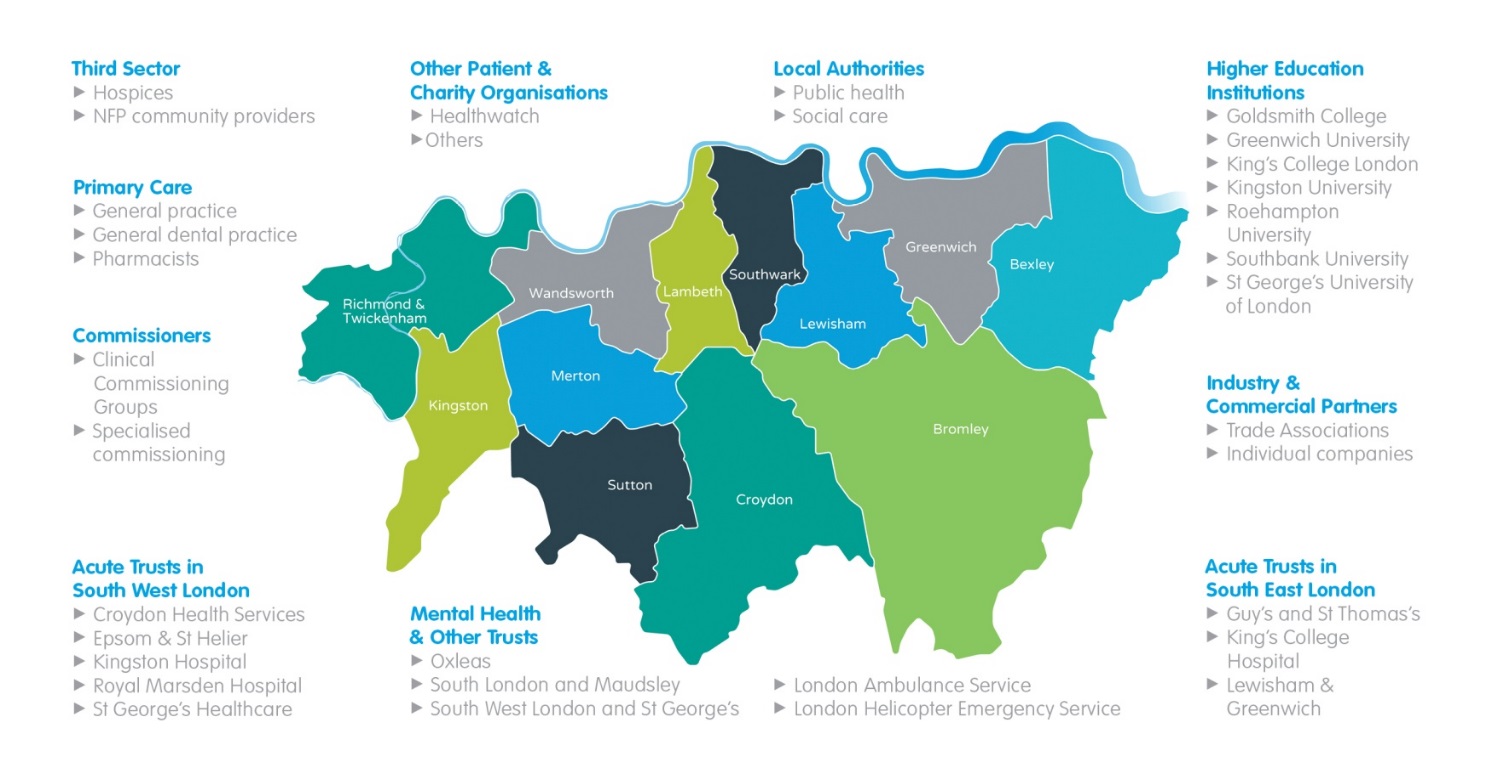 [Speaker Notes: 12 south london boroughs 
3 million population 
55 member organisations 

Works with partners to increase the spread and adoption of innovations and best practice.]
The Project
Aims and objectives of the project 
Merton and Wandsworth
The aims of the project
Develop the primary care and voluntary sector workforce in social prescribing
Develop a model that can be spread to other areas
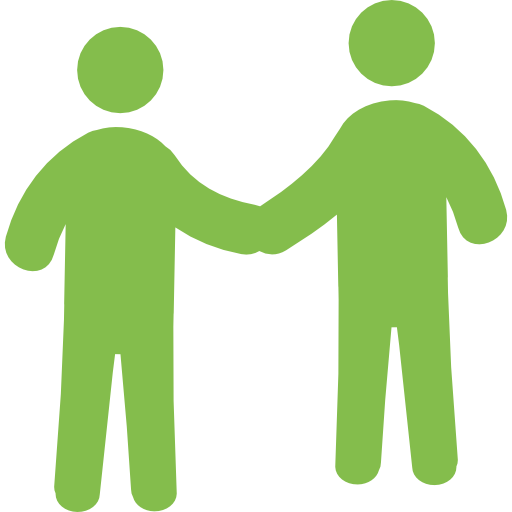 Increase the number of people who can benefit from social prescribing
Pilot the use of a digital platform to support social prescribing interventions.
[Speaker Notes: A brief history of the project and partnership with the 2 boroughs
Rise in prominence of social prescribing – growing body of evidence (discuss in more detail in following slides)]
Most complex needs
Existing social prescribing schemes
Patients identified
Targeted population group
Least complex needs
[Speaker Notes: This project is about increasing access to social prescribing. We are trying to stop clients from worsening but supporting them earlier in the pathway.

East Merton Project – link worker in GP practices. Series of face-to-face meetings, often complex patients requiring high level support
Wandsworth – 

In Merton we will be expanding from the pilot which has technically finished. This year we will be moving to a model of supporting 13 practices with Social Prescribing; that will be 9 in the East and 4 in the West.
 
In Wandsworth, we are still delivering our Wellbeing Hub model through our voluntary sector database and our telephone support line. Our face to face model will now include a pilot in Battersea which will mirror the more intensive offer that has been piloted in East Merton throughout 2017]
Social
Loss of independence
Social isolation
Strained relationships
3. Social
2. Psychological
Health and Wellbeing
1. Biological
4. Management
Management
Compliance with and effectiveness of treatment
Social Prescribing
Definition of Social Prescribing 
Overview of evidence
Overview of the model 
Description of the role
What do you understand by the term ‘Social Prescribing’?
[Speaker Notes: Turn to the person next to you, discuss what you think the term social prescribing means? 
Think about which factors in a persons life can be addressed through social prescribing?
What is different about this approach to traditional health care approaches?]
Social Prescribing
Social
Economic
Environment
local, non-clinical services and supports
Voluntary and community providers
[Speaker Notes: Social prescribing is a means of referring people to a range of local, non-clinical services and supports. Recognising that people’s health and wellbeing is determined primarily by a range of social, economic and environmental factors.

It also aims to support individuals to take greater control of their own health and wellbeing. Social prescribing schemes can involve a variety of activities which are typically provided by voluntary and community sector organisations.]
Give an example of when you have seen or used social prescribing
The evidence base
The evidence suggests social prescribing can reduce the burden on primary and secondary care (Polley et al, 2017).
However limited, weak evidence available. 
Key findings:
Reduction in demand for GP services (Kimberlee et al, 2014; Longwill, 2014)
Reduction in A&E attendances (Farenden et al, 2015)
Reduction in secondary care referrals (Brandling et al, 2011)
Role Description
Social prescribing champions will:
Identify individuals from their day-to-day working who could benefit from sign-posting and social prescribing.
Facilitate conversations with people to discuss and identify needs and concerns which they would like to work on. 
Use the HealthUnlocked platform to identify solutions and opportunities
Use motivational interviewing techniques to encourage people to take up the opportunities
[Speaker Notes: Everyone here is a social prescribing champion, many of you will already be social prescribing in your current role and we have heard examples of this already.]
The model
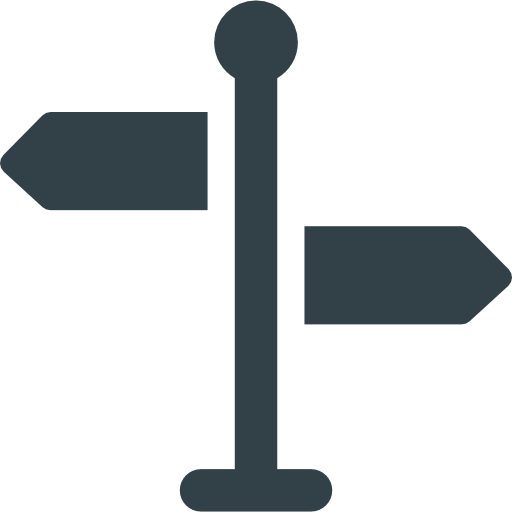 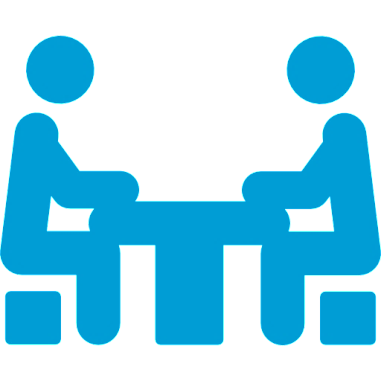 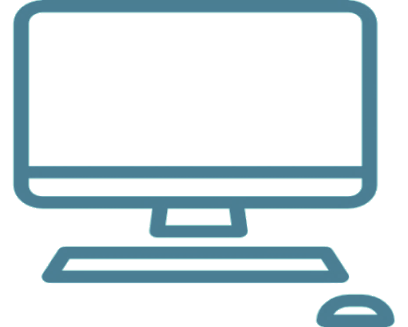 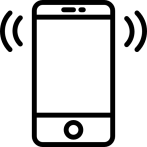 1. Conversation with social prescribing champion
2. Identification of needs
3. Social prescription generated and sent to client via email / discussed
4. Follow-up
[Speaker Notes: Described step by step in following slides]
1. Conversation with a Social Prescribing Champion
Social Prescribing Champions will identify clients from their existing work. They will have a conversation using motivational interviewing to explore the clients needs. Champions will take a motivational interviewing approach to help people identify areas of their lives that they may wish to improve by addressing current unmet needs.
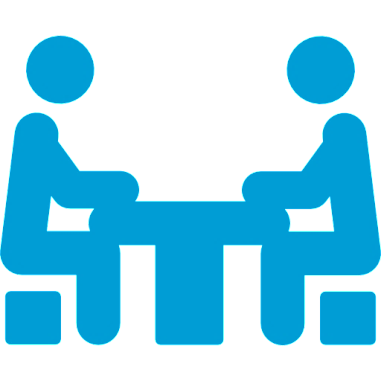 [Speaker Notes: Ask the group:

Are people already doing this as part of their current role?
What type of location do they host the conversations in?
Are there any barriers to having these conversations?
How can these barriers be overcome/mitigated?]
2. Identification of needs
The HealthUnlocked Platform is a digital tool which can be used to support champions in identifying needs and  prescribing social interventions. The health conditions and needs that have been identified during the conversation can be selected on the platform to generate a bespoke ‘prescription’.
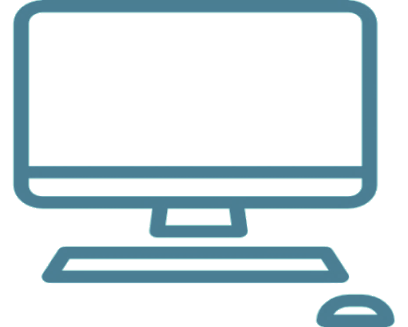 [Speaker Notes: We will explore the health unlocked tool in more detail in the next section of the training.]
3. The Social ‘Prescription’
The prescription takes the form of a personalised, bespoke information sheet which is emailed to the individual. The information sheet could include; condition specific fact sheets, links to national charity websites, links to HealthUnlocked online peer support communities and signposts to local services and organisations.  
If an individual does not have access to email the ‘prescription’ can be printed off and discussed with the individual.
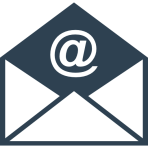 [Speaker Notes: Is signposting part of your current role?
What type of organisations do you refer people to?
How might you support people who do not have access to a computer? 

- Encourage people to use their existing knowledge of the area. Active signposting.]
4. Follow-up
Clients will receive two follow up emails:
2 days after the consultation
7 -10 days after the consultation. 

The email will encourage clients to open the links and take up the social prescriptions which have been recommended to them.
The email will include your nickname to make it more personal so please make sure you include this.
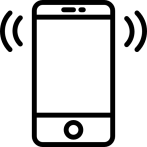 [Speaker Notes: TBC]
Health Unlocked: the digital platform
Practical demo
Health Unlocked ‘Discover’
https://merton.healthunlocked.com/
https://wandsworth.healthunlocked.com/
“hi I’m Tom, I’m 72 years old and have COPD, I am a carer for my wife who has dementia. I am struggling to cope”
“I want to help Tom live well and get help with his shopping but I’m not sure how”
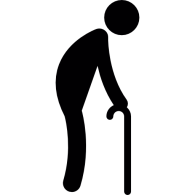 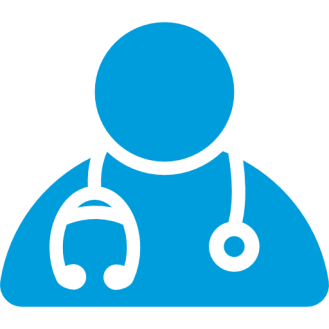 “I’ve asked Tom to talk to Sandra our Social Prescribing Champion and receptionist”
“I see my GP regularly  and I have told her I am struggling to care fro my wife”
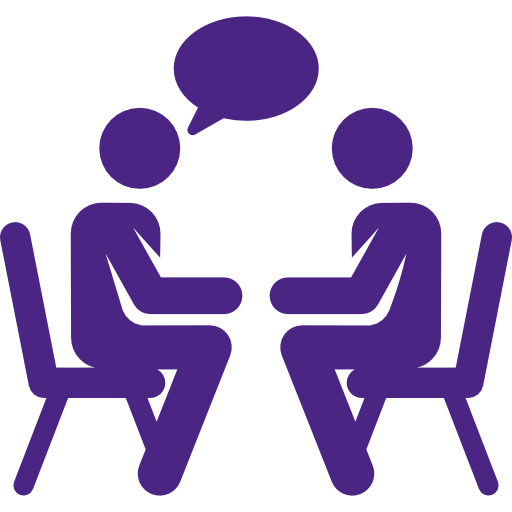 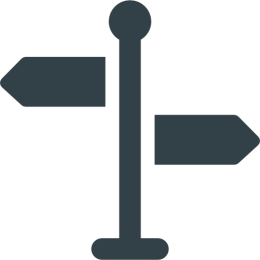 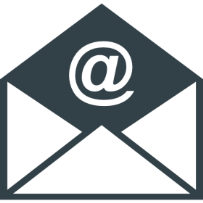 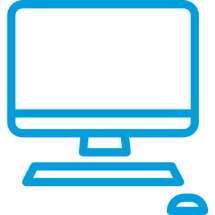 [Speaker Notes: Scenario A – GP practice 

Demonstrates how this approach can embed social prescribing within primary care. Holistic assessment of patients needs.

GP – looks after patients ‘health needs’ but recognises more support is required to look after patient’s wellbeing, makes the referral to the social prescribing champion who will work through the model with the patient.]
“I’m Geeta, I am currently out of work and feeling quite anxious. I visit the library to work on my CV”
Putney Wellbeing Friends:
Drop in sessions at the library 
Run by volunteers
Mental Health First aid trained
Social Prescribing Champions
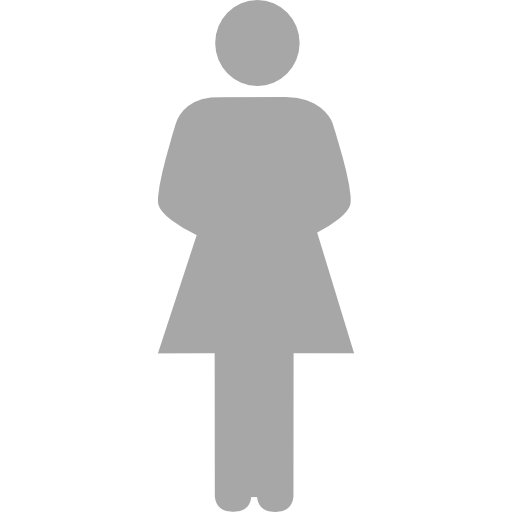 “the librarian suggested I talk to the Social Prescribing Champion who runs a drop in session at the library
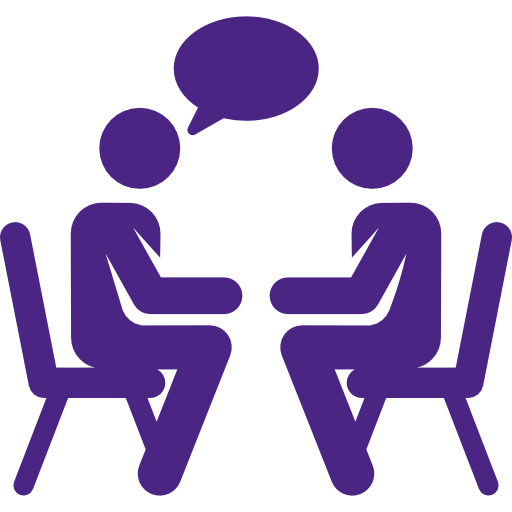 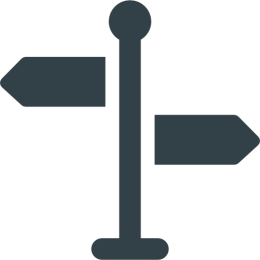 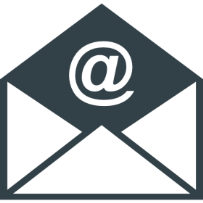 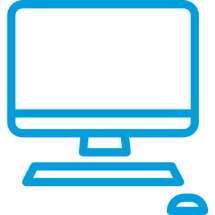 [Speaker Notes: Scenario B – Library 

Social prescribing champion is a volunteer – working in a community setting as a wellbeing friend]
“I’m Sarah, I work for AgeUK Merton and work with clients to assess their needs”
“I am Mabel, my husband died last year.  I don’t get out much any more. My daughter phoned AgeUK on my behalf”
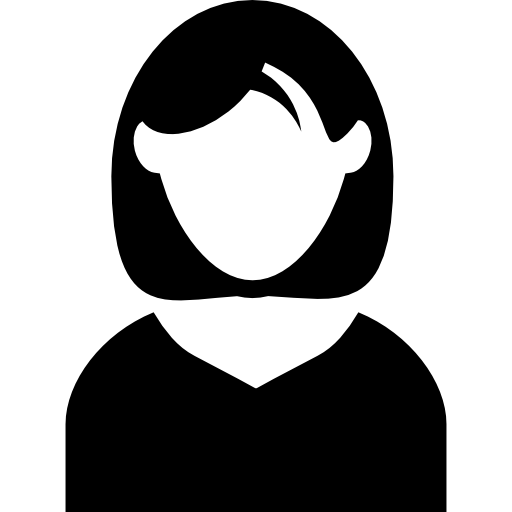 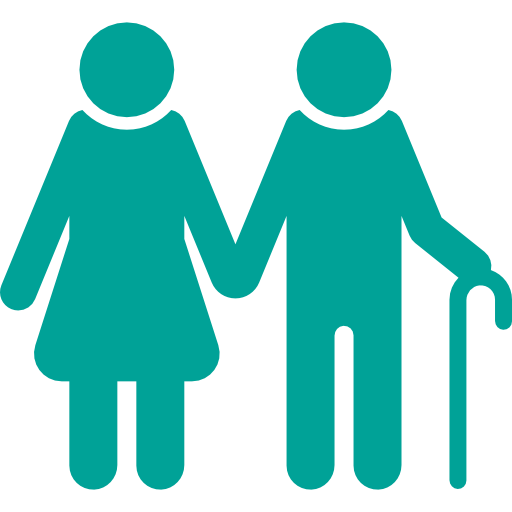 As part of my conversation with Mabel she identified some areas she would like support with
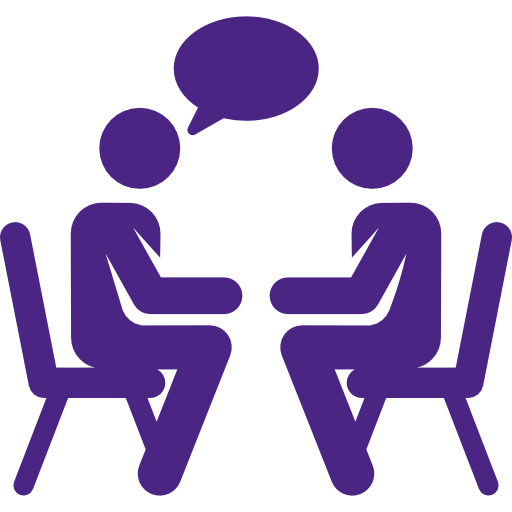 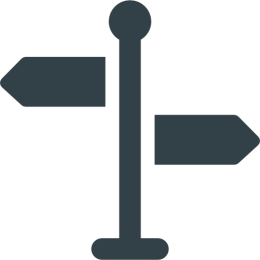 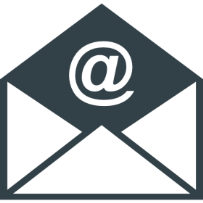 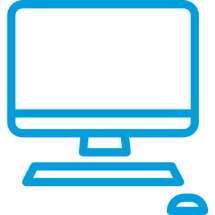 [Speaker Notes: Scenario C – Lunch Club

Social prescribing champion is in a paid role - uses HU to support the conversations she often has informally – gives the client access to a wider range of options and possibilities.]
Supporting behaviour change
Motivational interviewing for behaviour change
Practical
Cognitive behavioural restructuring addresses inappropriate health beliefs, catastrophising, maladaptive coping to improve:
Physical function
Self-confidence
Self–esteem
Social interaction

With education we can: 
Dispel fallacies
Encourage self-management
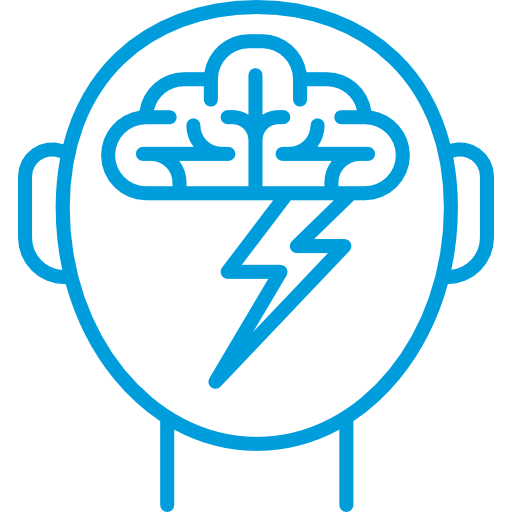 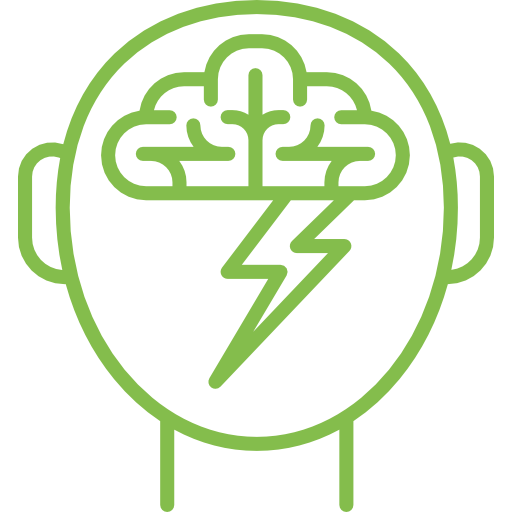 Cycle of change
[Speaker Notes: Has anyone used the cycle of change before?

This can be helpful in introducing the idea of changing a behaviour. Talk through stages…..]
Motivational interviewing: an approach to changing behaviour
‘Motivational interviewing is a collaborative, person-centred form of guiding to elicit and strengthen motivation for change’
The patient, not the practitioner, expresses concerns about current behaviour and expresses arguments in favour of change
MI recognises unresolved ambivalence is a key barrier to change
Ambivalence
Mixed feelings about change
MI model
Change
Empathy
 + guidance
Change talk


Desire for change
Ability for change
Reasons for change
Need for change
Commitment to change
Activation
Taking steps
Status Quo
Wanting to keep things the same
[Speaker Notes: Most people get stuck in a cycle of moving from being in the status quo to experiencing ambivalence to change then falling back a tendency to keeping things the same. With MI we’re trying to break this cycle by working with ambivalence to guide people towards change. So we make explicit people’s internal dialogue and help them to reframe it within a narrative of change i.e. ‘change talk’ (DARN-CAT). Once we are engaged with the idea and possibility of change we support them towards planning and making the change.]
[Speaker Notes: In doing this we need to embrace the spirit of MI]
Communication styles
In consultations we employ different modes of communication using different methods:
[Speaker Notes: Step back for a moment and consider the different modes (or styles) we use in consultations i.e. Directing, guiding or following.

Within these different modes we use a range of different methods i.e. informing, asking and listening. Each mode uses a mix of methods, but the balance of methods varies across the modes and this impacts on the nature of the interaction between you and the patient.]
Communication styles
Need to be mindful of our style
Often have a preference 
Avoid the question-answer trap
Adapted from: Rollnick, Miller and Butler
[Speaker Notes: We also need to become much more attuned how we’re communicating. Often our communication is very automatic and is laden with our own opinions, biases, beliefs and values. 

In healthcare, we’re trained to know what people need to do to get better AND we want to help people get better AND we’re often under time pressure, so we often use a directing mode (i.e. tell people what they need to do). but knowing what you need to do and being in a place to do it can be oceans apart.  

We get locked into this directing mode as a default modus operandi in our interactions with patients.]
Adapted from: Rollnick, Miller and Butler
[Speaker Notes: At the level of mico-conversation we’re trying to shift away from the question-answer approach and move towards guiding mode of conversation that’s focused on eliciting talk about change and explicitly tackling ambivalence towards change.]
Short video - MI in action
Practice session 1: Think about you and your clients
As a group think about clients and situations you encounter in practice, (e.g. not exercising at home, catastrophizing)
Exercise 1: clients 
What are the situations? 
Why do we suppose patients behave in these ways? 
What might be driving these responses? 
Exercise 2: practitioners
Are these responses uncomfortable to deal with? How do you manage them? Does your behaviour aid or hinder? 
Using MI as an approach how could you support clients in overcoming and changing their attitudes?
[Speaker Notes: Time to practice MI skills]
Practice session 2: Motivational interviewing skills
Break into 3s
Pick a behaviour you feel you should be doing (e.g. exercising more, eating healthier, etc.)
Three roles: client, clinician and observer
5min conversation
5min feedback in total
1st clinician,  2nd client, 3rd observer
Feedback: what was good, what could be improved?
Repeat – each person in each role
[Speaker Notes: Time to practice MI skills]
Change process
Plan…
how and when to enact the change i.e. I am going to make this change in these ways
Evoke…
and expand on the possibilities around change i.e. this is what change looks like for me
Focus…
on the topic and process of change i.e. something needs to change for me
Engage…
in the interaction and therapeutic relationship i.e. I trust and I’m willing to work these people
Adapted from: Wagner and Ingersoll
[Speaker Notes: So at a mico-level we’re using a OARS approach within the conversation, but that operates with an wider change process/journey (using the spirit of MI) that:

Helps the patient ENGAGE with the interaction
FOCUS on the topic being discussed and explore the process of change relating to that topic
EVOKE and expand on the possibilities around change
PLAN and enact the change]
Engage: in the therapeutic interaction
Open and friendly 
Introduce yourself 
Introduce the reason for the consultation
Encourage participant to start thinking about what is most important to them
Adapted from: Wagner and Ingersoll
Focus: on the topic and process of change
Bring people to the topic and purpose
Explore lifestyles / typical day e.g.
What don’t you like?
What could be better?
Explore ambivalence e.g. if things…
Stay the same: pros/cons
Change: pros/cons
Explore values e.g. 
Why is the change important to them?
Adapted from: Wagner and Ingersoll
Evoke: possibilities of change
Shift to ‘change talk’ (DARN)
Desire, ability, reason and need for change
Explore new possibilities and ideas not considered before
What could the future look like?
Explore strengths and self-confidence relating to change
Building on past successes
Praise recent efforts
Adapted from: Wagner and Ingersoll
Evoke: possibilities of change
Reiterate change is a process over time
Can use ‘cycle of change’ model 
Where are they now, where do the want to be?
Preparing
Taking action
Thinking
Maintaining
Relapsing
Not ready
Plan: how to move to action
Reinforce the importance of the change to them and their self-confidence in being able to change
Readiness to change
Importance
Why might you want to change?
Change
How might you want to change?
Confidence
Plan: how to move to action
People must believe:
They have a plan
They can enacted it
They can stick with it
Support people to develop plan for change
What’s the change I want to make?
Reasons for changing are…?
Steps I’ll take are…?
People will help me by…?
I’ll know it’s working if…?
Things that could get in the way are…?
Things I’ll do to limit this are…?
Adapted from: Wagner and Ingersoll
Relapse Prevention
ASK: ‘Thinking about the next few weeks, what might get in the way of you achieving your goals and carrying out your action plan?’
Identify Triggers: 
Holidays
Injury
Stress/emotional situations
Pain
Small lapses into old habits
Low motivation
Bad weather
[Speaker Notes: Emphasise that is it normal to have lapses and not to be seen as a failure.  Discuss a lapse versus a relapse.]
Social Prescribing Champions: Scope of practice
What do we do when a patient requires additional support 
What are red flag symptoms 
Who can you access for support
Raising a safeguarding concern
What are the different types of abuse?
What are your existing methods of raising concerns?
As a group brain storm what you would do to raise a safeguarding concern
[Speaker Notes: Reiterate that any safeguarding concerns should be raised using existing and established pathways. Make sure each champion knows who their line manager is and is aware of how they would raise a concern

Types of abuse:
Physical abuse
Domestic violence or abuse
Sexual abuse
Psychological or emotional abuse
Financial or material abuse
Modern slavery
Discriminatory abuse
Organisational or institutional abuse
Neglect or acts of omission
Self-neglect]
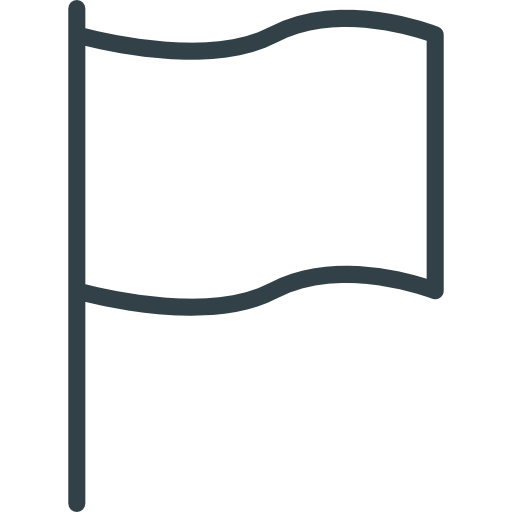 What are Red flags?
Red flags are a check list to help us identify clients with a serious underlying condition.
It is rare for clients to have any red flags.

Red Flags:

Weight loss – unexpected or unexplained
Feeling persistently unwell – malaise lasting longer than 2 weeks 
Pain on rest or being woken from sleep by pain 
Stiffness lasting more than an hour
Numbness or pins and needles in the saddle region 

Any red flags identified refer client to GP urgently
Additional support
Line manager 
Social Prescribing Champions (peers) 
Health Innovation Network 
Weekly phone calls 
Bi-monthly ‘drop-in’ clinics
Fay and Josh’s email addresses
Is there additional support you want to receive from us?
Facebook
Whatsapp
Signposting
What do we mean by sign posting?
In your table think about the types of clients you will see and the services available to you?
[Speaker Notes: Encourage tables to think of the common conditions (15 mins) 

- Dementia 

- Loneliness 

- Low mood, anxiety and depression 

- Housing concerns]
Troubleshooting
Emails going to spam
Living on the boarder or between boroughs
Client doesn’t have an email 
Client wants to come back for a follow up
Do you have any questions or reflections?